LLEI 4/2023, de 13 d'abril, de la Generalitat, de PARTICIPACIÓ CIUTADANA I FOMENT DE L'ASSOCIACIONISME DE LA COMUNITAT VALENCIANA
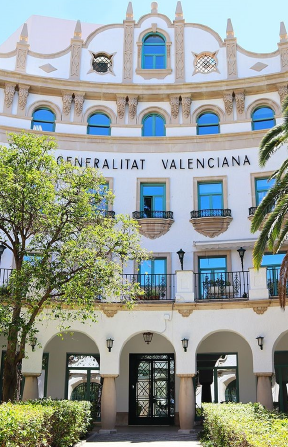 Com afecta la llei al personal funcionari de la GVA i el seu sector públic
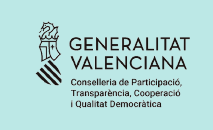 Article 7. Obligacions de les administracions públiques

1- Integrar participació ciutadana en les seues actuacions  ->  presencial, telemàtica o mixta (a través del portal de participació ciutadana GVA Participa)
2- Mecanismes de participació  -> atenció a la inclusió
3- Comunicació i difusió dels processos de participació ciutadana
4- Garantir l'accés efectiu a la participació ciutadana -> equitat, no discriminació, igualtat
5- Fomentar i incentivar cultura participativa -> formació ciutadania i programes d'educació a la infància i joventut. Formació reglada i no reglada.
6- Mesures de foment, promoció i suport al dret d'associació -> associacionisme
7- Assegurar la formació del personal funcionari
8- Impulsar xarxes i aliances amb altres administracions públiques i entitats (públiques/privades)
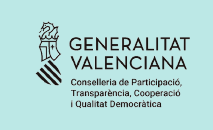 Article 9 i 10. Mecanismes de participació ciutadana.
Concepte: Són els processos i instruments per a exercir el dret de participació
Llista no tancada:
1- Processos de participació ciutadana (art. 11)
2- Iniciativa ciutadana (art. 12)
3- Participació en l'elaboració de normes i plans (art. 14 a 16)
4- Pressupostos participatius (art. 17 a 19)
5- Consultes ciutadanes (art. 21)
6- Avaluació i seguiment de polítiques i serveis públics. Auditoria ciutadana (art. 22 i 23)
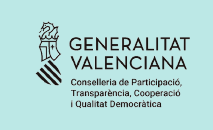 Article 32. Portal de participació ciutadana de la GVA
gvaparticipa.gva.es/

És el principal espai informatiu i d'interacció per a informar, formar, debatre i decidir.
Canal ciutadà directe per a realitzar debats, iniciatives (art. 12), elaboració normativa i de plans o estratègies (art. 14 a 16), pressupostos participatius (art. 17 a 19) i consultes ciutadanes (art. 21). *En l'àmbit de la Generalitat i el seu sector públic.
Actualment, el portal compta amb més de 55.000 persones registrades. La identificació en el portal es verifica a través de la base de dades de la Policia Nacional i de l'Institut Valencià d'Estadística. El registre compleix amb totes les mesures de seguretat i de protecció de dades de la Generalitat.
Registre sense límit d'edat. A partir dels 14 anys sense necessitat de consentiment.
Dades del portal: Nom i cognoms, data de naixement, codi postal (identificació d'empadronament en un municipi de la Comunitat Valenciana), NIF i correu electrònic.
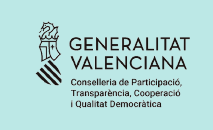 Article 11. Processos de participació ciutadana

Promoció celebració processos de participació ciutadana -> contrast d'arguments exposats en debat públic.
 Inici dels processos -> òrgans competents en  cada àmbit d'actuació.
 Resultat vinculant si es preveu expressament/ motivació. En tot cas, es retornarà a la ciutadania els compromisos resultants del procés participatiu.
Mínim 3 fases en un procés de participació:
 Fase d'informació i publicitat.
 Fase de debat públic amb tècniques deliberatives i propositives
 Fase de devolució pública.
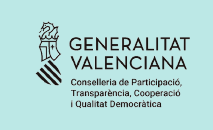 Article 12. Iniciativa ciutadana en l'àmbit de la Generalitat

 Proposició d'iniciatives ciutadanes i propostes d'actuació d'interés públic a través del Portal de Participació.
 Sobre normes reglamentàries i actuacions concretes/ Competència de la Generalitat . Respecte a la Constitució, a l'Estatut d'Autonomia i a les lleis.
 5.000 avals -> 5 mesos termini  = Presa en consideració del departament/s competents en la matèria.
 3 mesos termini -> informe departament/s sobre valoració tècnica, econòmica i 			oportunitat.
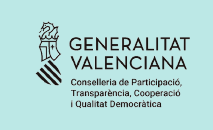 Article 14. Participació en l'elaboració de normes i plans
Sobre:



2 FASES: 	- Consulta prèvia
 	                - Audiència ciutadana
A través del Portal GVA Participa.
Termini: 1 mes per a cada fase – (Urgència: 10 dies naturals)
Pla Anual Normatiu: normes amb procés participatiu específic segons Consell.
Lleis
Reglaments
Instruments de planificació 
Excepcions: art. 14.2 degudament motivades.
Propostes, actuacions, ordres… art 15.3
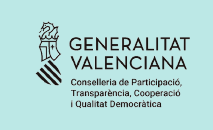 Article 15. Consulta pública prèvia.

Es realitza quan encara no s'ha començat a elaborar la norma o el pla.
Anunci d'obertura de la consulta en DOGV.
GVA Participa: informació sobre:





Participació de la ciutadania: preguntes amb alternatives tancades o a través de text lliure…
Informe de resultats en GVA Participa.
Antecedents
Problemes a solucionar
Necessitat i/o oportunitat
Alternatives
Formació d'opinió de la ciutadania
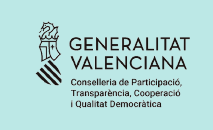 Article 16. Audiència ciutadana.


Es realitza quan ja es té un esborrany del text de la norma o el pla.
Es presenta el text en GVA Participa.
La ciutadania pot fer aportacions a qualsevol part del text.
Informe justificatiu d'aportacions assumides/desestimades.
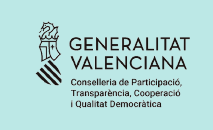 Article 19. Pressupostos participatius 

La ciutadania intervé directament en l'elaboració del pressupost de la GVA a través de propostes, fases de votació i seguiment de l'execució. El resultat serà vinculant.
El Consell determinarà la dotació pressupostària, capítols de despesa i calendari execució -> es convocaran cada dos anys.
Paper del personal funcionari:
Participació en la valoració tècnica de les propostes.
Execució de les propostes seleccionades.
Possible reformulació de les propostes.
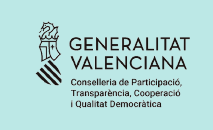 Article 21. Consultes ciutadanes 

 Mecanisme per a recaptar opinió o rebre aportació sobre assumptes públics que afecten un determinat col·lectiu.

 S'exclouen  qüestiones organització interna i consultes refrendàries (que afectarien a tot el cens electoral).

 A través de GVA Participa: enquestes, preguntes directes…
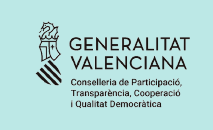 Articles 22 i 23. Participació ciutadana en l'avaluació i seguiment de polítiques i serveis públics: 

L'auditoria ciutadana.

Mecanisme de seguiment i auditoria per part de la ciutadania per a avaluar els serveis i les polítiques públiques.
El Consell acorda anualment sobre quina política pública s'exerceix.
Es regularà reglamentàriament: designació per sorteig d'entre aquelles interessades i registrades en el portal.
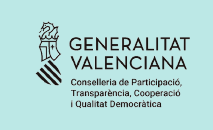 Articles 25, 26 i 27. Òrgans de participació Ciutadana

Són canals estables d'interlocució entre la ciutadania i la GVA.
Cada àrea de competència de la GVA comptarà amb un òrgan de participació ciutadana.
Composició: mínima representació de la ciutadania d'un 60% (es considera ciutadania únicament a les persones o entitats de l'art. 5.3.
Registre d'Òrgans de Participació Ciutadana: Requisits de composició i elecció de representants democràtica i transparent. Igualtat entre homes i dones i criteris d'inclusió.
DT1ª: Adaptació òrgans 9 mesos -> Guia d'òrgans útil per a la ciutadania.
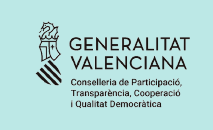 Art. 41 a 43 Planificació i coordinació en matèria de participació ciutadana en la Generalitat.

Pla de participació ciutadana de la GVA aprovat pel Consell i vigència de 3 anys. Comissió interdepartamental per reglament per al disseny, execució i seguiment del pla.
Designació d'unitats administratives responsables en cada Conselleria i entitat del sector públic.
Funcions:
Impuls i coordinació amb la Direcció General de Participació Ciutadana.
Impuls de creació d'òrgans de participació ciutadana.
Impuls de processos de participació ciutadana en el seu departament.
Col·laboració en els continguts del portal GVA Participa i en els pressupostos participatius.
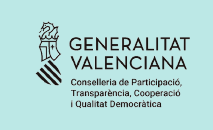 Recursos de formació per al personal funcionari
Cursos de l'IVAP
La Generalitat implementarà accions formatives per a formar al personal al seu servei.
Pla formatiu 2023:
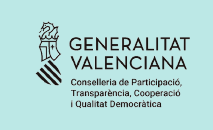 Recursos de formació per al personal funcionari
Altres recursos
Portal de Recursos  Formació (https://participem.gva.es/va/formacio)

Escola de ciutadania (https://participem.gva.es/va/escola-de-ciutadania)
Formació en projectes de subvencions (https://participem.gva.es/va/formacio-en-projectes-de-subvencions)
Guia Formativa (    )
Associacionisme
Participació
Píndoles formatives (https://participem.gva.es/va/pindoles-formatives)
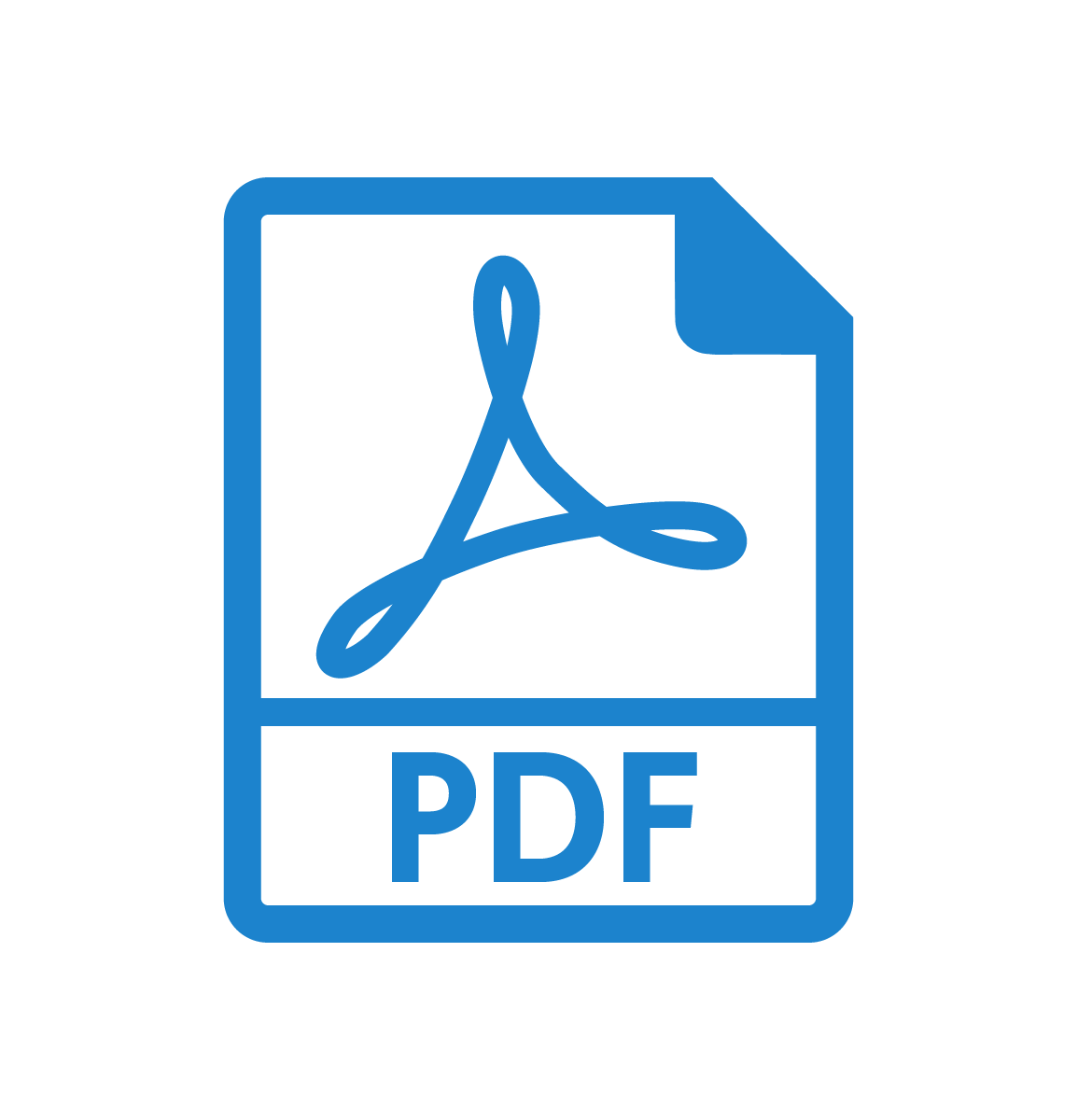 Portal de Recursos  Recursos

Premis PARTICIPA-ACCIÓ
I Edició (https://participem.gva.es/va/premis)
II Edició (https://participem.gva.es/va/premis-edicio-2)
Estudis Universitaris (https://participem.gva.es/va/estudis)
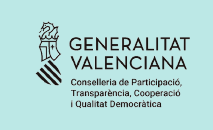 Open Government Partnership (OGP) (https://www.opengovpartnership.org/es/)
Gràcies!


Irene Mateu mateu_ire@gva.es
Ana Ródenas rodenas_ana@gva.es
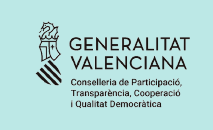